Thème : Nutrition et gériatrie
  Malgré l’enrichissement des repas, les patients hospitalisés dans notre unité   de gériatrie ont-ils des ingesta énergétiques et protéiques adéquats ?
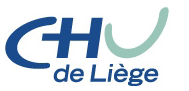 P280
C. Maes *1, A-M. Verbrugge 1, C. Malherbe  1 , I. Narinx  2, C. Bodson 2, S. Allepaerts 3
   (1) Diététique, (2) Infirmier, (3) Gériatrie.
   Centre Hospitalier Universitaire de Liège, Domaine universitaire du Sart-Tilman bâtiment B35, B4000 Liège, Belgique
      * carole.maes@chu.ulg.ac.be
INTRODUCTION
Notre menu « senior enrichi fractionné »couvre théoriquement les besoins de nos patientsde plus de 75 ans.(2700 kcal et 90g de protéines)
RESULTATS :Les résultats sont d’abord analysés pour l’ensemble des patients scindés ensuite en fonction du sexe.
BUT DE L’ETUDE 
Les ingesta réels des patients couvrent-ils leurs besoins nutritionnels journaliers ?
Est-il nécessaire d’adjoindreau menu un Complément Nutritionnel Oral ?
La prévalence de la dénutrition est de 30 à 70% chez les patients gériatriques hospitalisés.Selon les guidelines :Les besoins énergétiques sont de 30 à 35 kcal/kg/j 
Les besoins protéiques sont de 1,2 g/kg/j
100%            73%         58,5%
100%           82%         80,5%
137%          100%         80,5%
122%         100%         99,8%
MATERIEL ET METHODES Étude observationnelleet prospective du 7 au 9 février 2014
100%           81%           61%
100%           90%         83,2%
123%         100%           75,6%
111%         100%         93,4%
CONCLUSIONS
Critères d’inclusion :Patients non à jeun,âgés de plus de 75 ans, hospitalisés depuis minimum 3 joursdans nos deux unités de gériatrie
LES FEMMESElles consomment en moyenne 60% du contenu énergétique et protéique des repas servis, soit 80% de leurs besoins énergétiques et 75% de leurs besoins protéiques.
Le groupe le plus à risque est celui des < 85 ans car leurs ingesta ne couvrent que 71% de leurs besoins énergétiques versus 89% pour les > 85 ans.Le déficit calorico-azoté journalier (395 kcal et 18g de protéines) 
correspond à l’apport protéique d’un Complément Nutritionnel Oral
à instaurer idéalement le soir afin de réduire le jeûne nocturne.
Données recueillies pour chaque patient :

- Données biométriques- Evaluation des besoins nutritionnels
- Calcul des ingesta des 3 derniers 
  jours à l’aide d’une feuille de suivi 
hydro-alimentaire.
LES HOMMESIndépendamment de l’âge, ils consomment en moyenne 80% du contenu des repas servis, soit 100% de leurs besoins énergétiques et plus de 90% de leurs besoins en protéines.
Nous remarquons donc une nette différence en fonction du sexe et de l’âge.Notons un déficit moyen de 300 kcal et 15 g de protéinesLa mise en place d’une étude complémentaire sur une population plus importante semble nécessaire pour confirmer les observations constatées selon le sexe et pour analyser l’éventuel impact de la réduction des rations alimentaires journalières sur les ingesta.